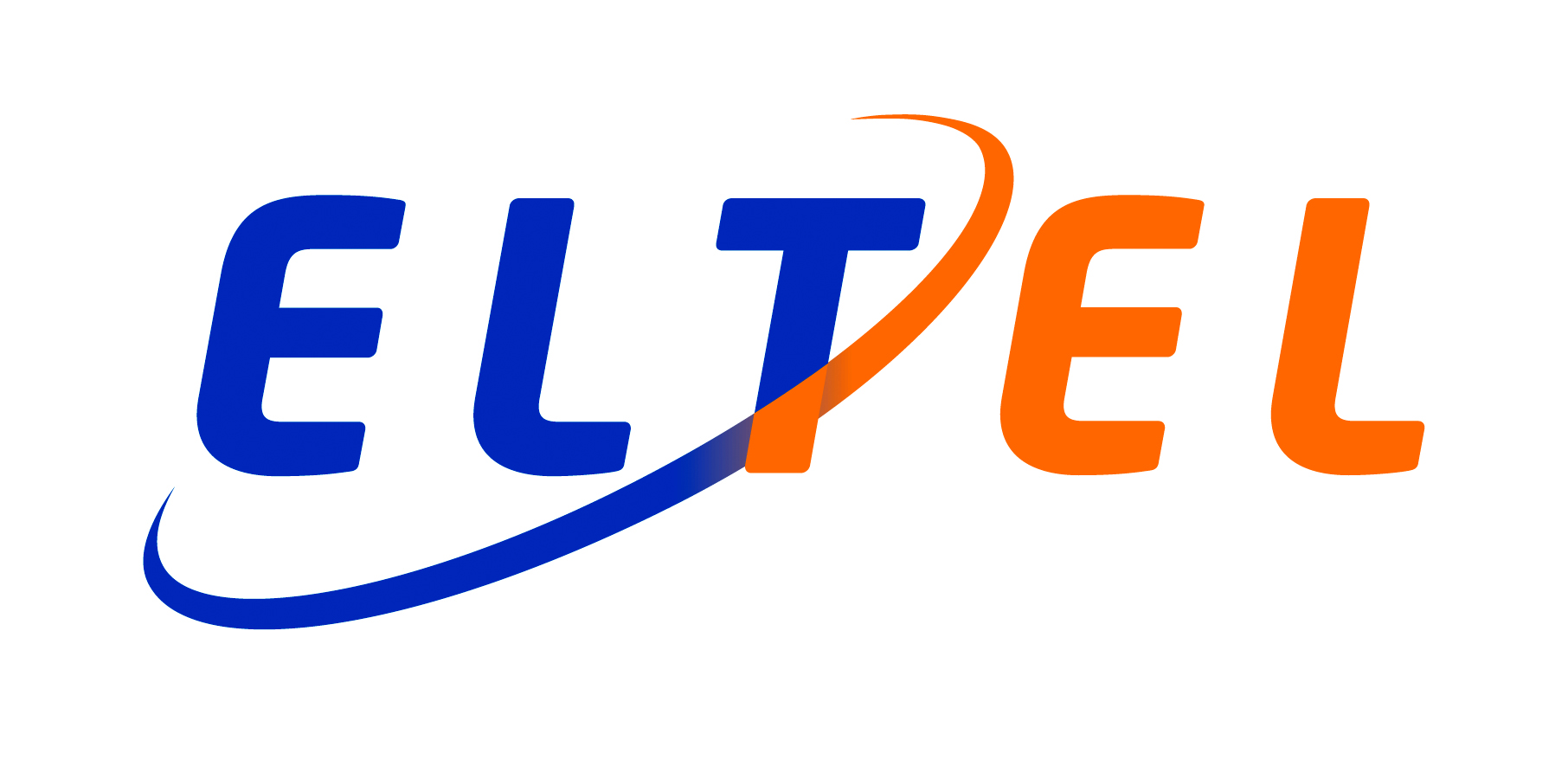 Arbejdsmiljøopgave
Sikkerhedseftersyn af El-værktøj og kursusbeviser
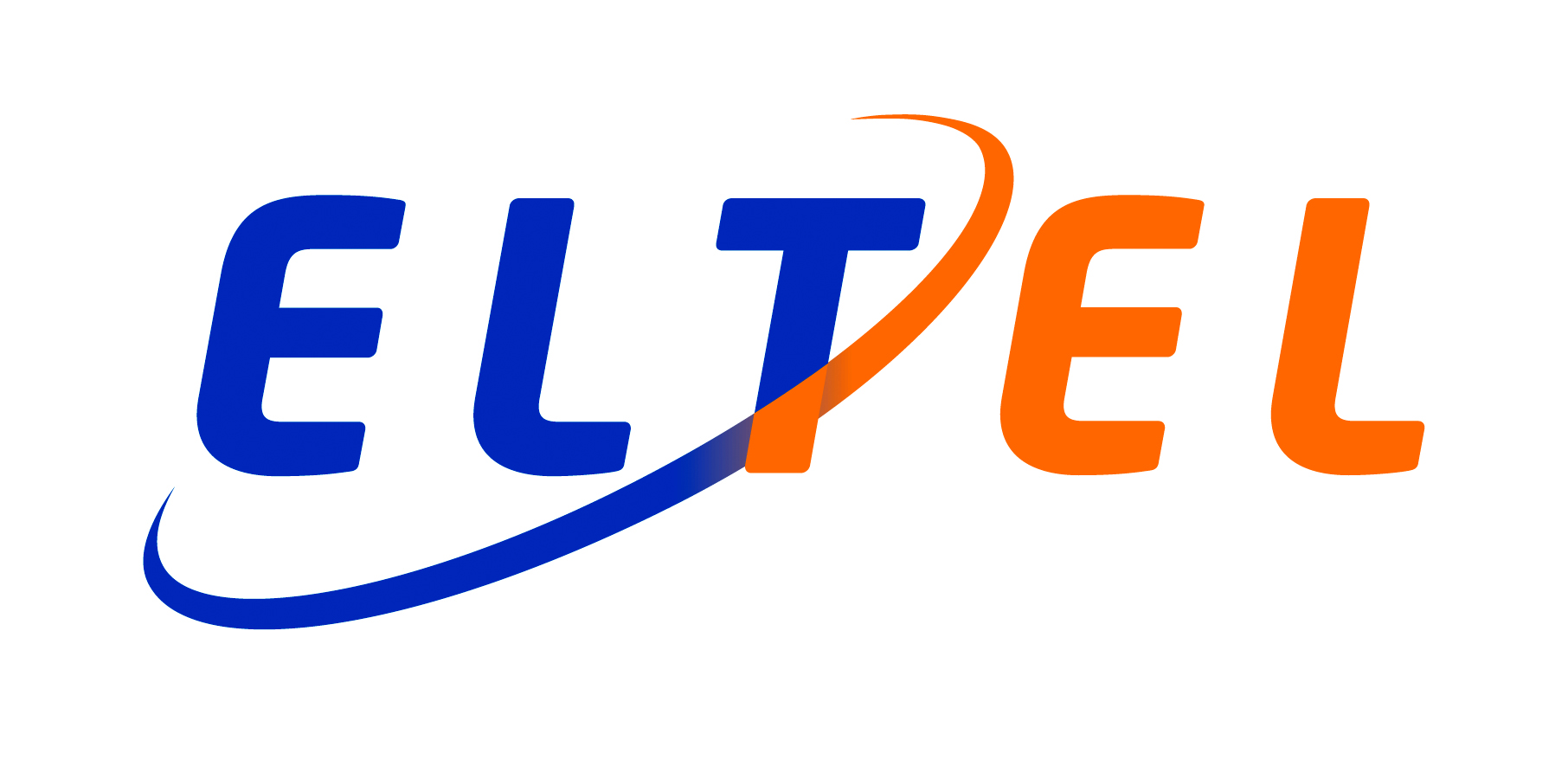 Problemet ved gennemgang af sikkerhedseftersyn af El-værktøj, var at flere afdelinger havde forskellige måder at register eftersynet på.
Derudover var der ikke styr på, hvor man kunne se kursusbeviser og lignede på teknikerne.
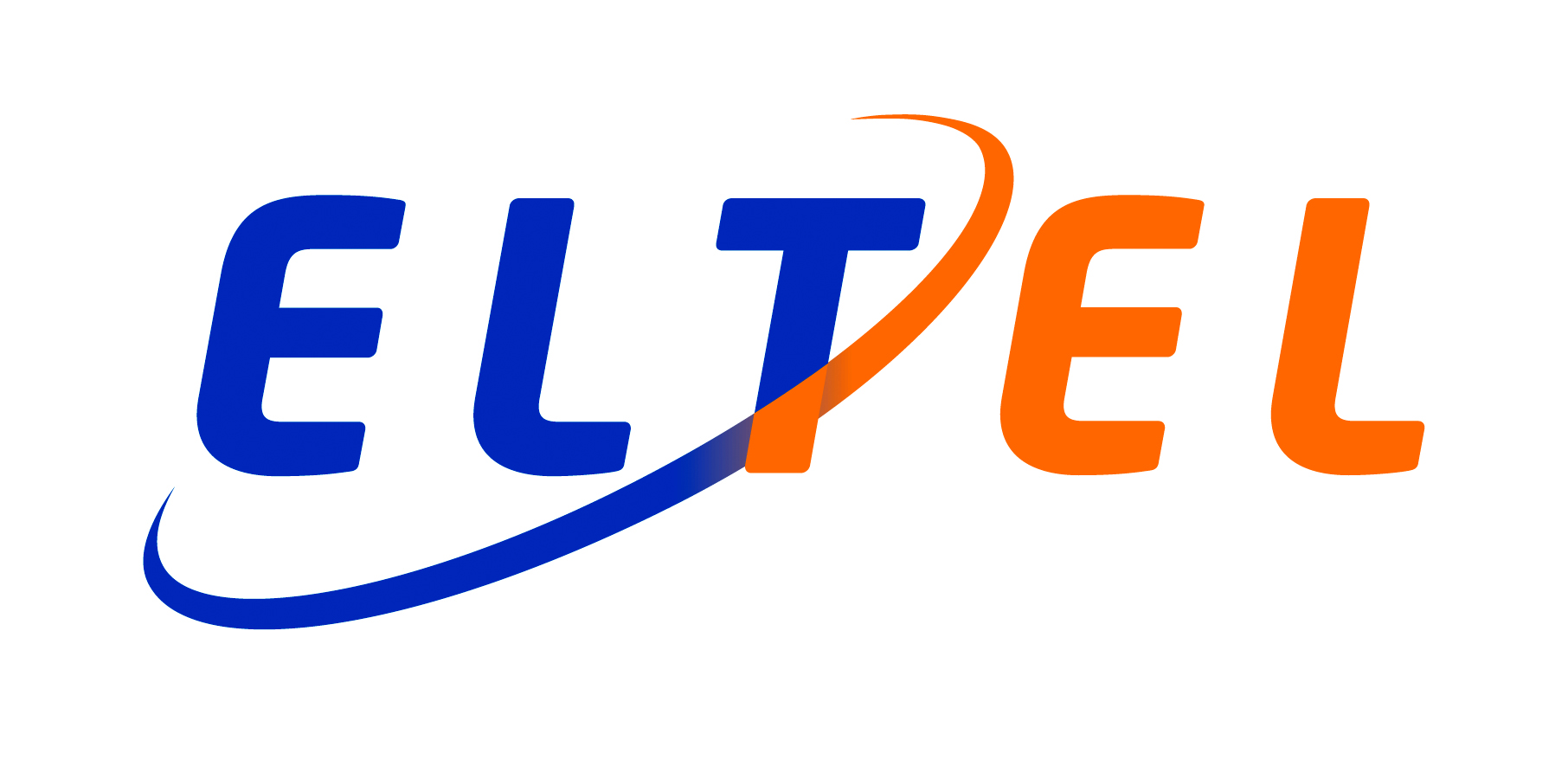 Eksempel  1
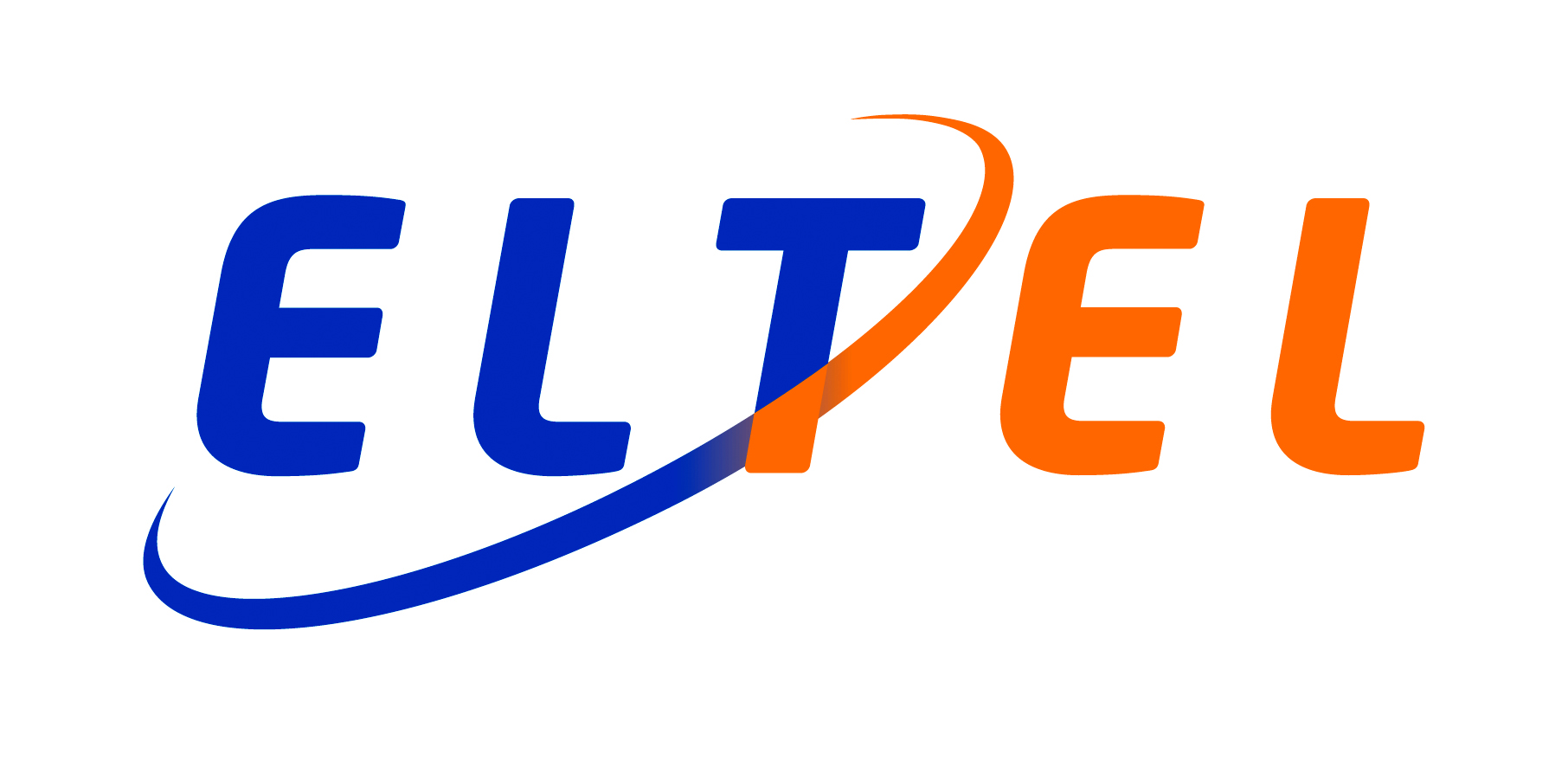 Eksempel  2
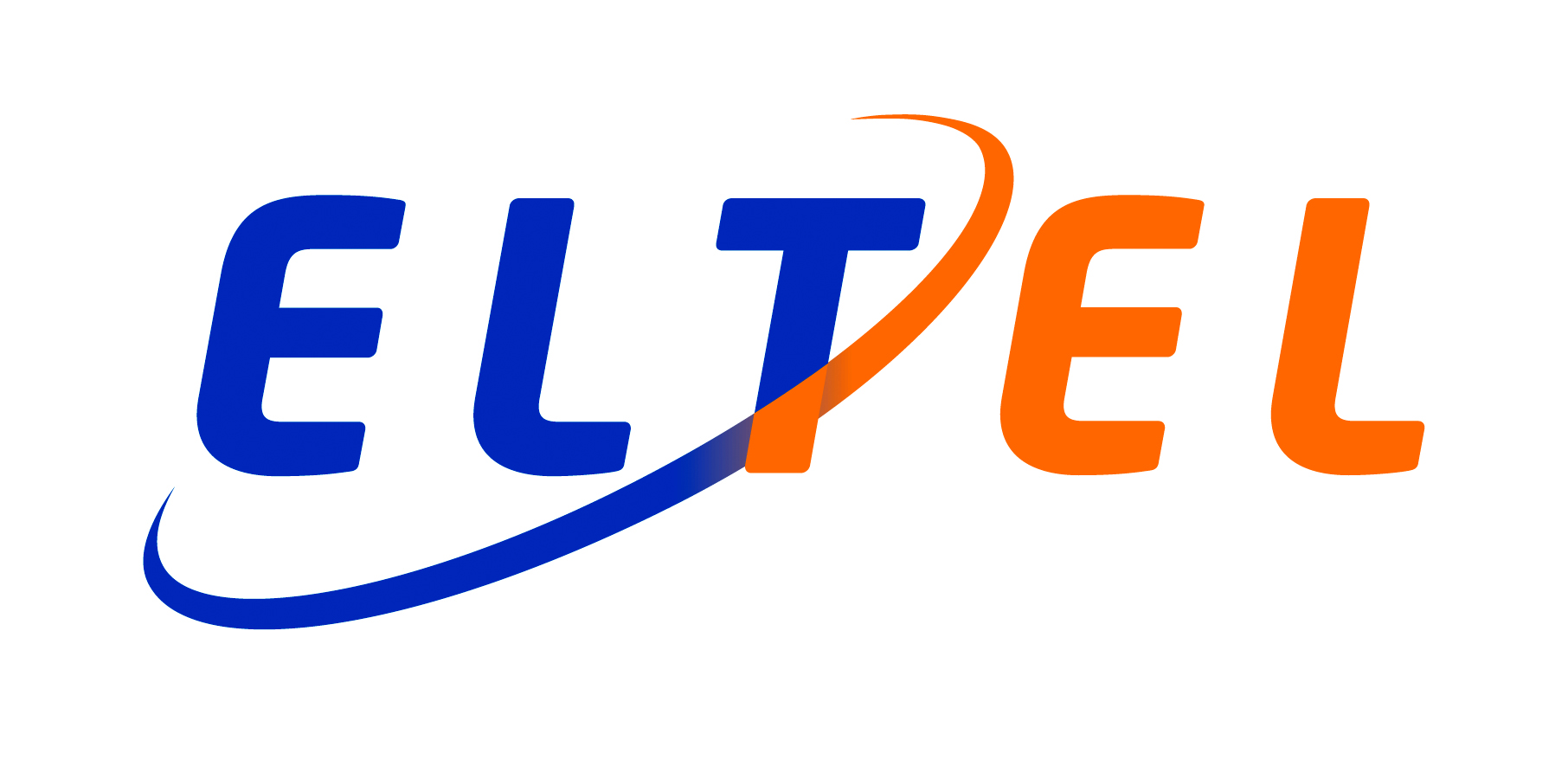 Eltel har derfor besluttet, at samle værktøjseftersyn i et system ”tracetool” www.tracetool.dk
Tracetool kan bruges til værktøjseftersyn, med automatisk påmindelse om, hvornår det skal udføres næste gang.
Der er mulighed for at ligge beviser, svendebreve og lignende ind.
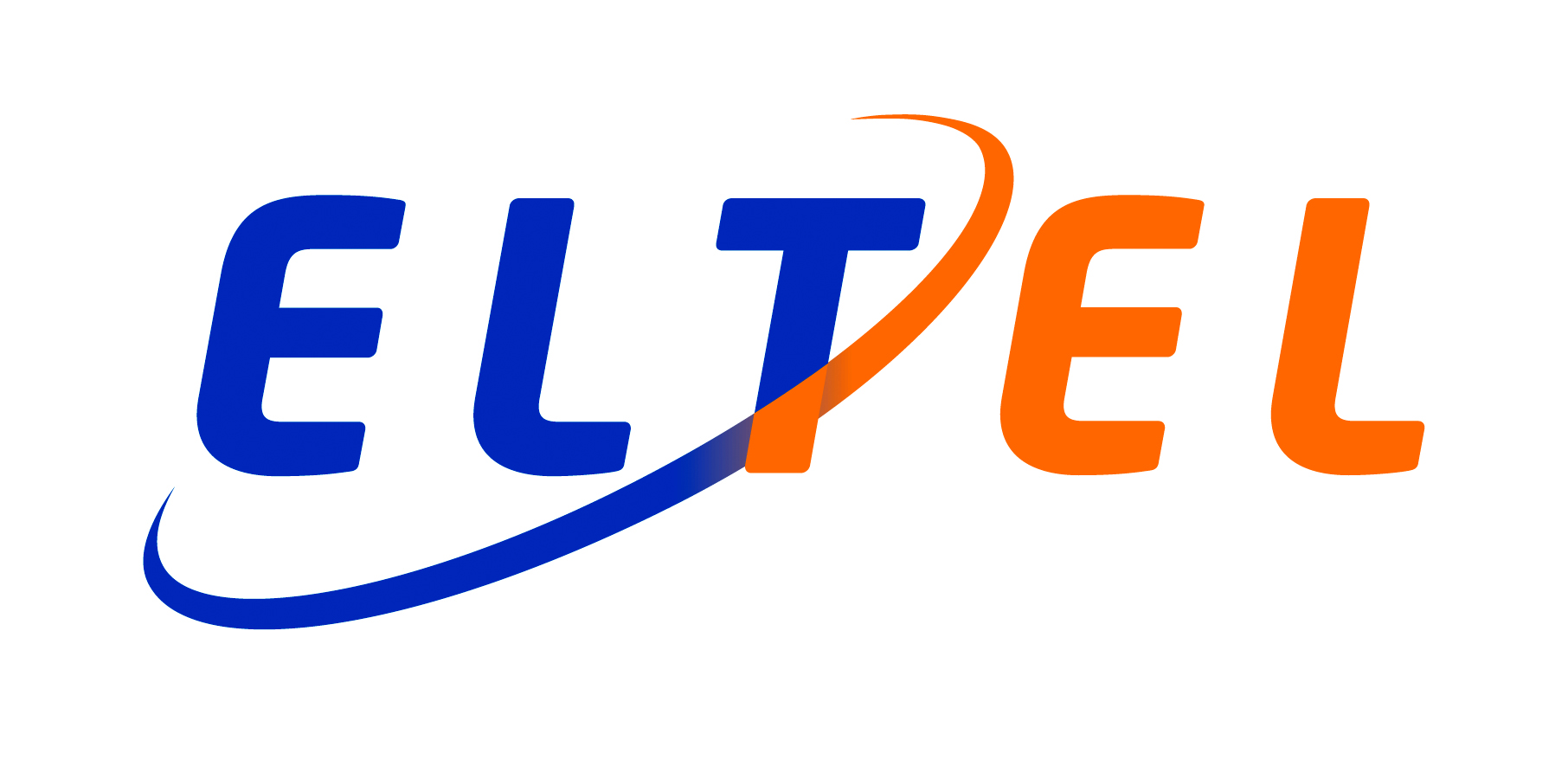 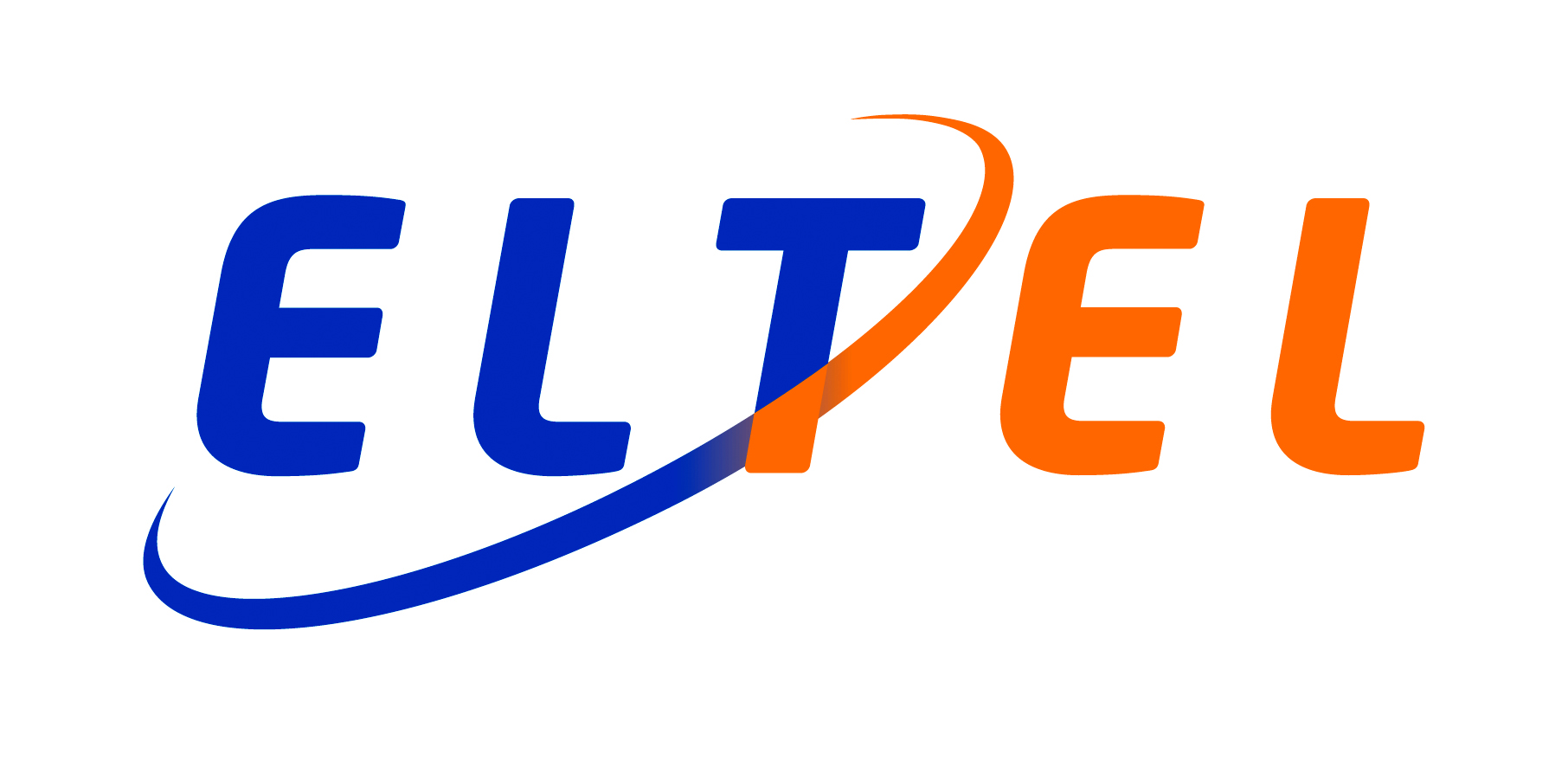 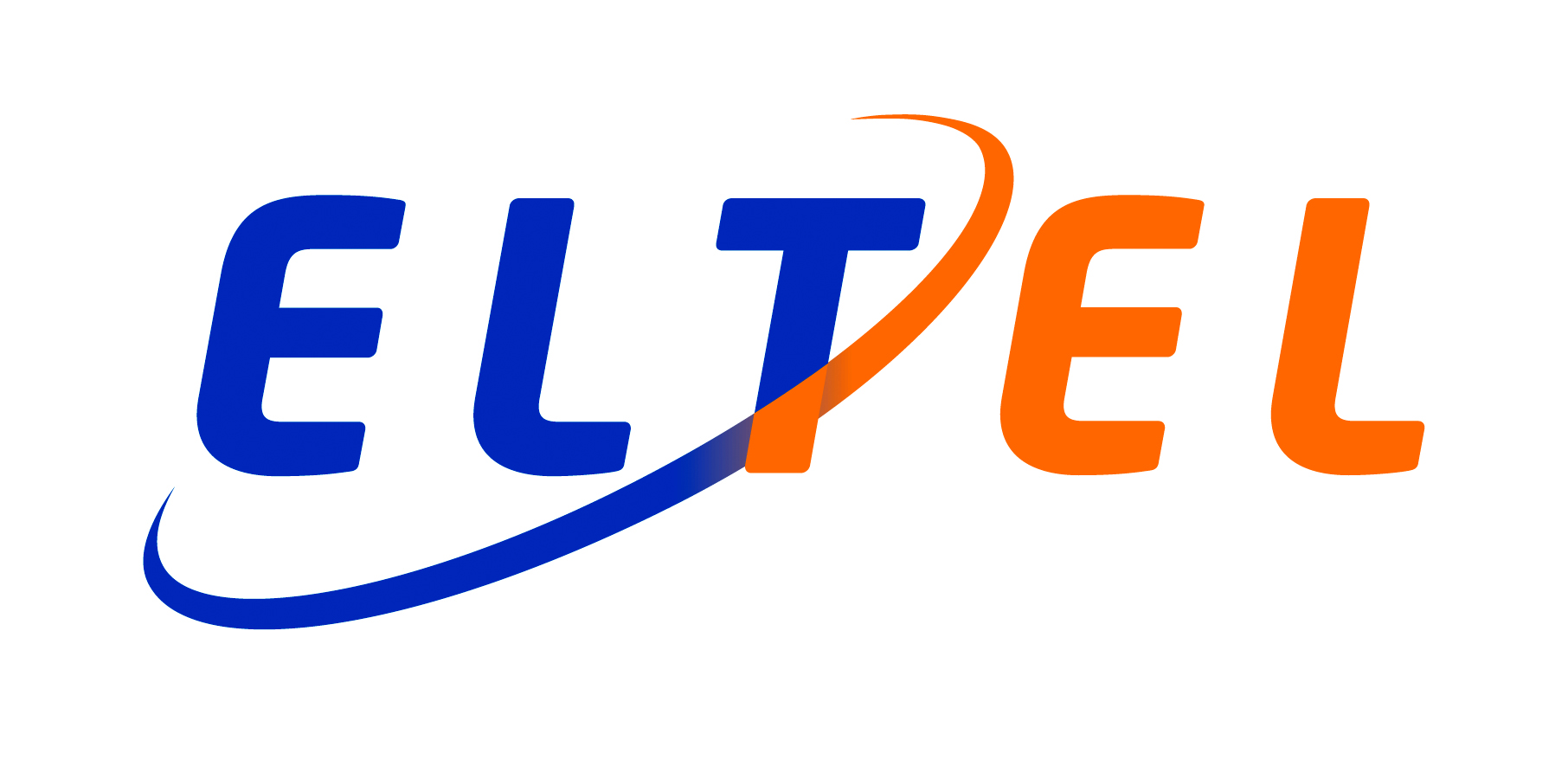 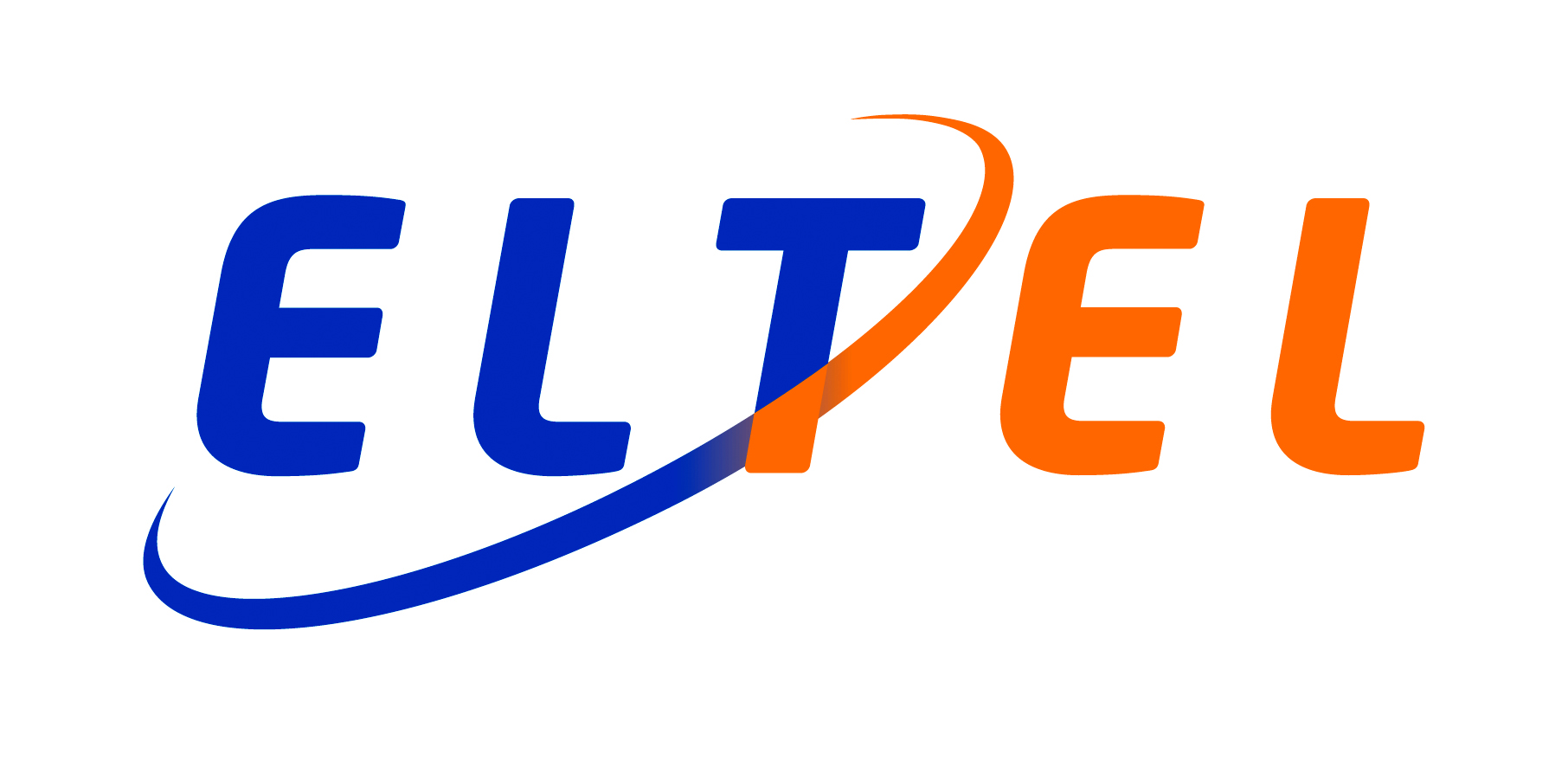 Der vil også blive tilkoblet en App til mobil-telefonen, så teknikeren har alt materiale vedrørende værktøj og kursusbeviser online i bilen.